Presentación:  Sistemas de Información Contable
Profesor responsable:
Jose Ignacio González Gómez
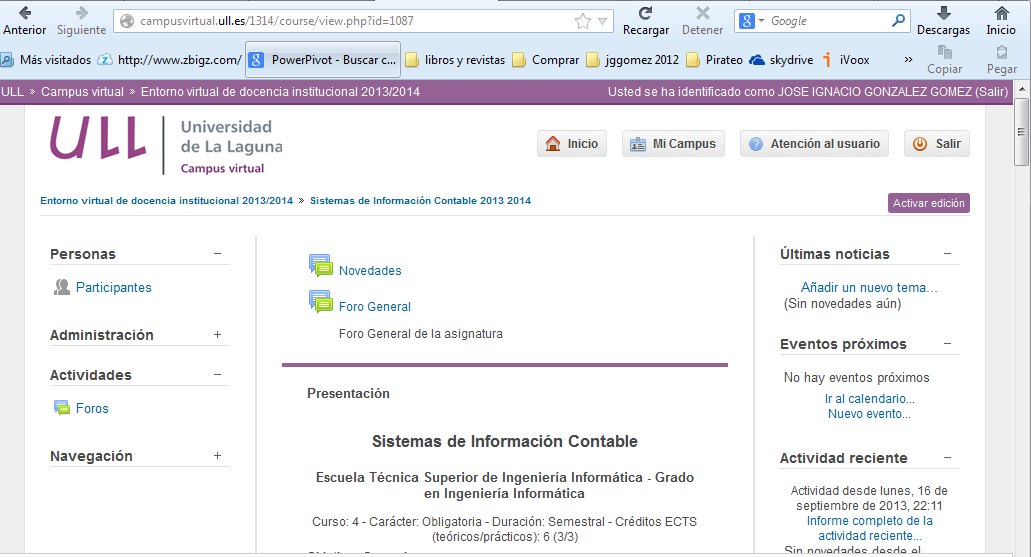 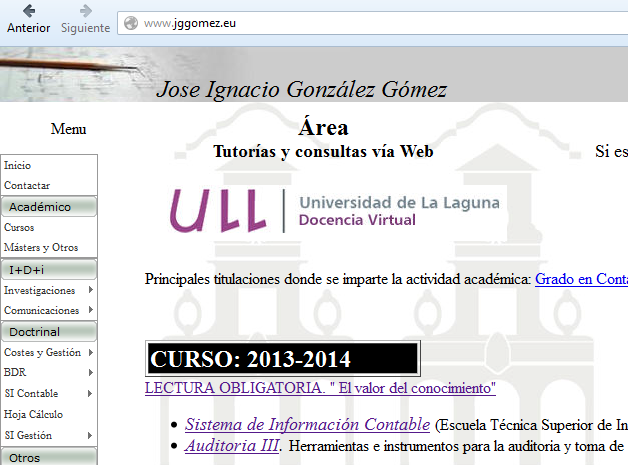 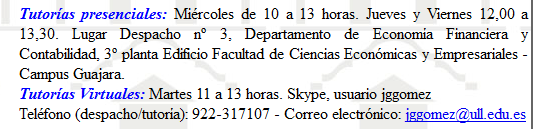 Aula Virtual:
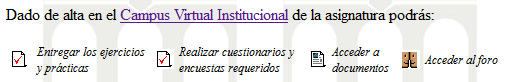 Objetivos principales
Conocer los conceptos fundamentales de la contabilidad financiera
Conocer la metodología y las técnicas básicas que utiliza la contabilidad financiera 
Conocer y comprender el proceso contable 
Conocer y realizar las anotaciones contables correspondientes a las operaciones básicas de una organización turística, incluyendo apertura y cierre contable, tanto en el libro diario como en el mayor. 
Conocer la estructura de los principales estados contables de las organizaciones y comprender la información que se encuentra resumida en ellos.
Elaborar los estados contables de una organización
CONTASOL – CONTAPLUS
Contenidos
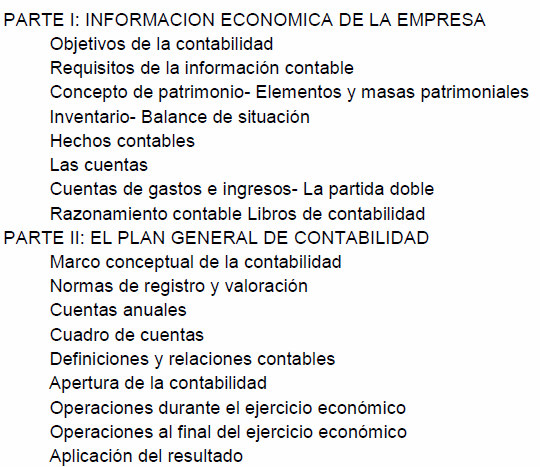 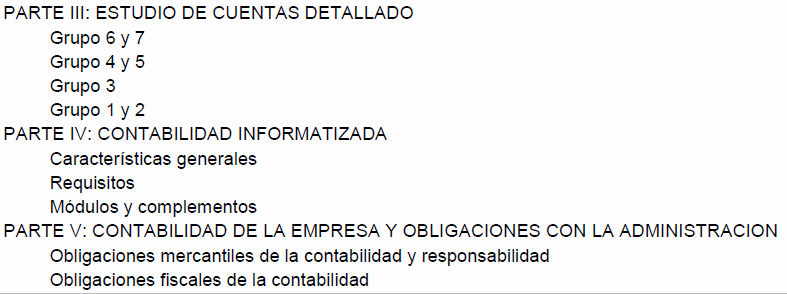 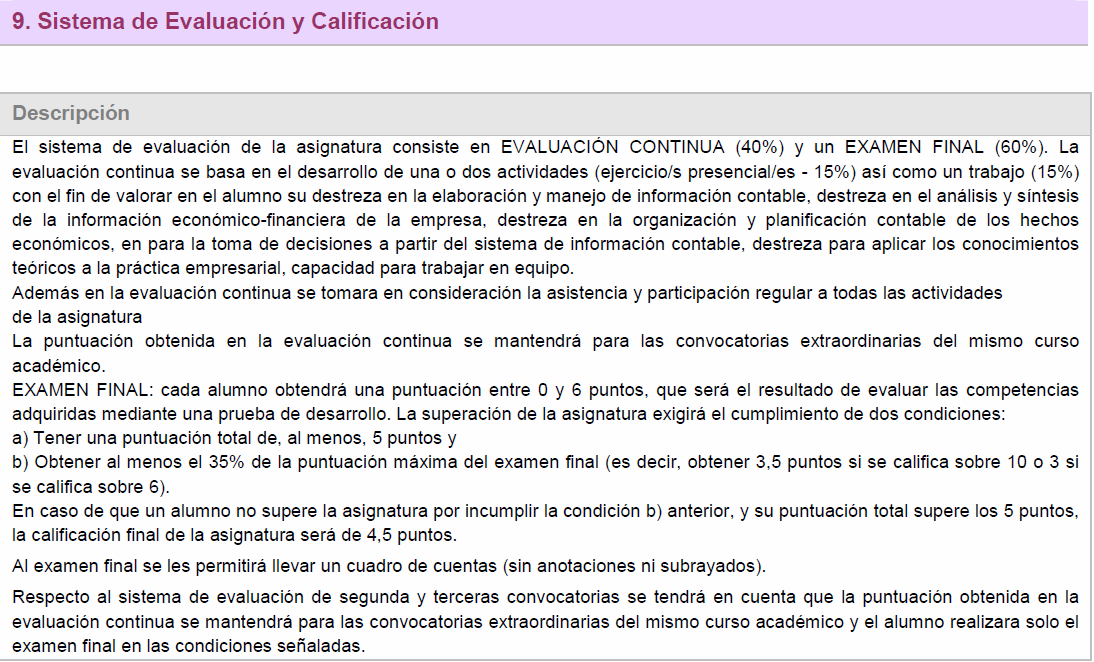 Cronograma
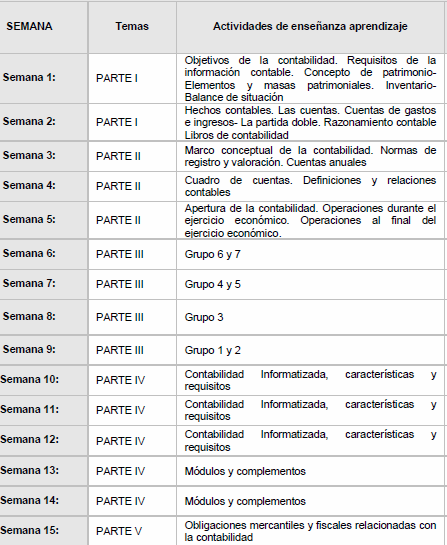 ¿dudas?